TAILORING YOUR UNDERGRADUATE EXPERIENCE TO YOUR GOALS
Today’s plan
Who are we?
01
What are these workshops about?
02
03
What do you want to learn?
04
What can you do with a degree in psychology?
Who are we?
Oksana Caivano, MA
PhD Student in Human Development
Department of Educational and Counselling Psychology
Karissa Leduc, MA
PhD Candidate in Human Development
Department of Educational and Counselling Psychology
What are these workshops about?
UPCOMING WORKSHOPS
Maximising your undergraduate research experience
February 26th
Graduate School Q & A
March 11th
The Application Process
Learn about Educational and Counselling Psychology Programs
March 18th
Graduate Student Panel
What do you want to learn about?
WHAT CAN I DO WITH A DEGREE IN PSYCHOLOGY?
Clinical Psychology
Industry
01
04
02
03
Academia
Teaching
What is Clinical Psychology?
Identify and diagnose psychological, emotional or behavioral issues
Develop and implement treatment plans and therapeutic processes
Help clients define goals and create an action plan to achieve personal, social, educational and/or vocational development
Monitor client progress through regular meetings or sessions
Work in hospitals, schools, private practice, universities
Clinical Psychology: Is it the right fit for me?
Intuitive
Supportive
Patience
People person
Analytical
Non-judgemental
Clinical Psychology: Is it the right fit for me?
Strong verbal and communication skills
Good writing skills
Goal-setting skills
Ability to focus 
Cope with emotionally demanding situations
Clinical Psychology: What should I be doing now?
PsyD (Doctor of Psychology) vs. PhD (Doctor of Philosophy)?
Research experience
Volunteering
Undergraduate Research Project
 Get experience with your target population 
Taylor Adolescent Program
7 Cups of Tea or Vent Over Tea
Face à Face
Peer Support Network
What is Academia?
Teaching students in classrooms, seminars and/or labs
Mentoring students
Designing, collecting and dissemination research 
Attending and contributing to various academic and administrative committees (i.e., service)
Work in universities
Academia: Is it the right fit for me?
Creativity
Patience
Articulated
Organized
Critical thinking
Entrepreneurship
Academia: Is it the right fit for me?
Strong verbal communication
Strong written communication
Ability to plan and organize
Ability to be flexible
Ability to cope with a heavy workload
Ability to cope with constant deadlines (external and internal) 
Time management skills
Goal-setting skills
Academia: What should I be doing now?
Working towards graduate programs that focus on research (e.g., MSc in Psychiatry, MA in Human Development, PhD in Experimental Psychology, etc.)
Research experience
Volunteer in a lab
Undergraduate Research Project
Student committees
Teaching
Teaching assistant in graduate school
Create your own opportunities
What is Teaching In Higher Education?
Teach students in lectures, seminars, and/or labs
Develop a course outline and plan curriculum
Select textbooks and other resources for the class
Prepare, administer and mark tests and papers to evaluate students' progress
Create a learning environment that encourages student involvement and participation
Work in cegeps (college) or universities
Teaching in Higher Education: Is it the right fit for me?
Critical thinking
Creativity
Patience
People person
Caring
Enthusiasm
Teaching in Higher Education: Is it the right fit for me?
Strong verbal communication
Strong written communication
Ability to plan and organize
Ability to be flexibility
Time management skills
Teaching in Higher Education: What should I be doing now?
Tutoring or homework programs 
Homework Zone
Taylor Adolescent Program
Volunteering at a school
Research? 
Get involved in planning or giving workshops
Teaching Assistant during graduate school
What are Industry Jobs in Psychology?
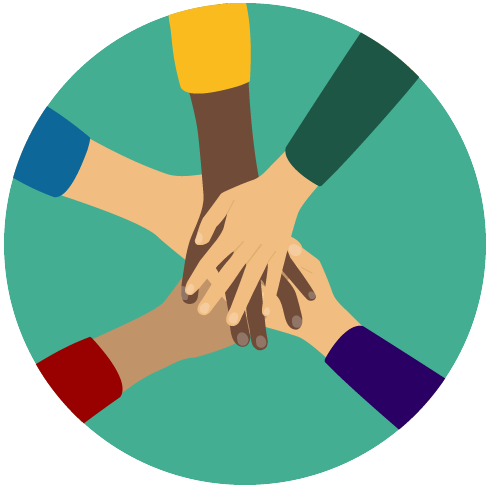 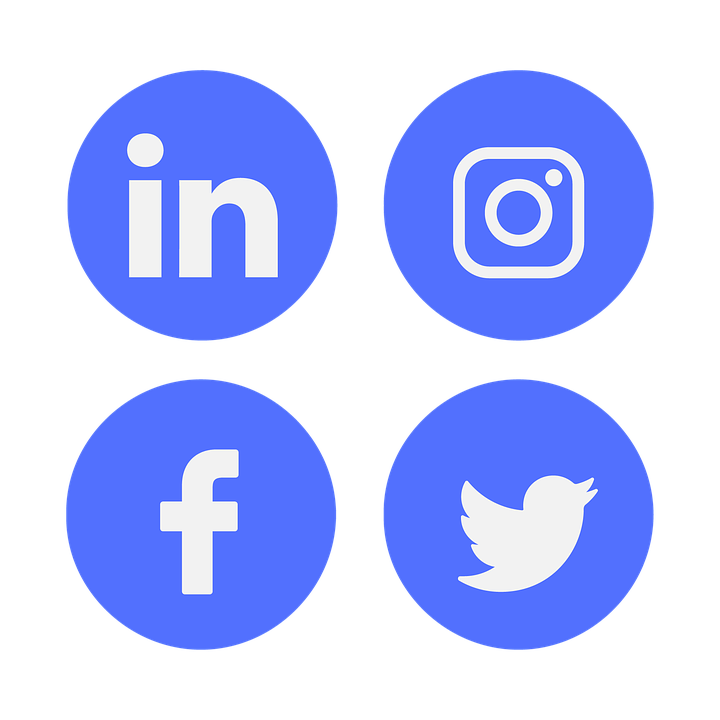 Non-profit
Profit
Consulting
App development
Educational Testing Services
Community organization
Marketing
Government
Administration
Public policy
Funding agencies
Educational setting
Business
Industry Positions: Are they right fit for me?
Autonomy
Organized
Critical thinking
Creativity
Entrepreneurship
People-oriented
Industry Positions: Are they the right fit for me?
Strong verbal communication
Strong written communication
Strong analytical skills
Strong social skills
Other skills vary according to the type of position you seek
Industry Positions: What should I be doing now?
Thinking about what your ideal job looks like
Meet with CAPs advisors
Do you need an MA or PhD for that industry position?
Develop the skills you need for that job
Skillsets workshops
Research experience
Volunteering
Undergraduate research project
Networking
THANKS
Do you have any questions?

oksana.caivano@mail.mcgill.ca 
karissa.leduc@mail.mcgill.ca
UPCOMING WORKSHOPS
Maximising your undergraduate research experience
February 26th
Graduate School Q & A
March 11th
The Application Process
Learn about Educational and Counselling Psychology Programs
March 18th
Graduate Student Panel